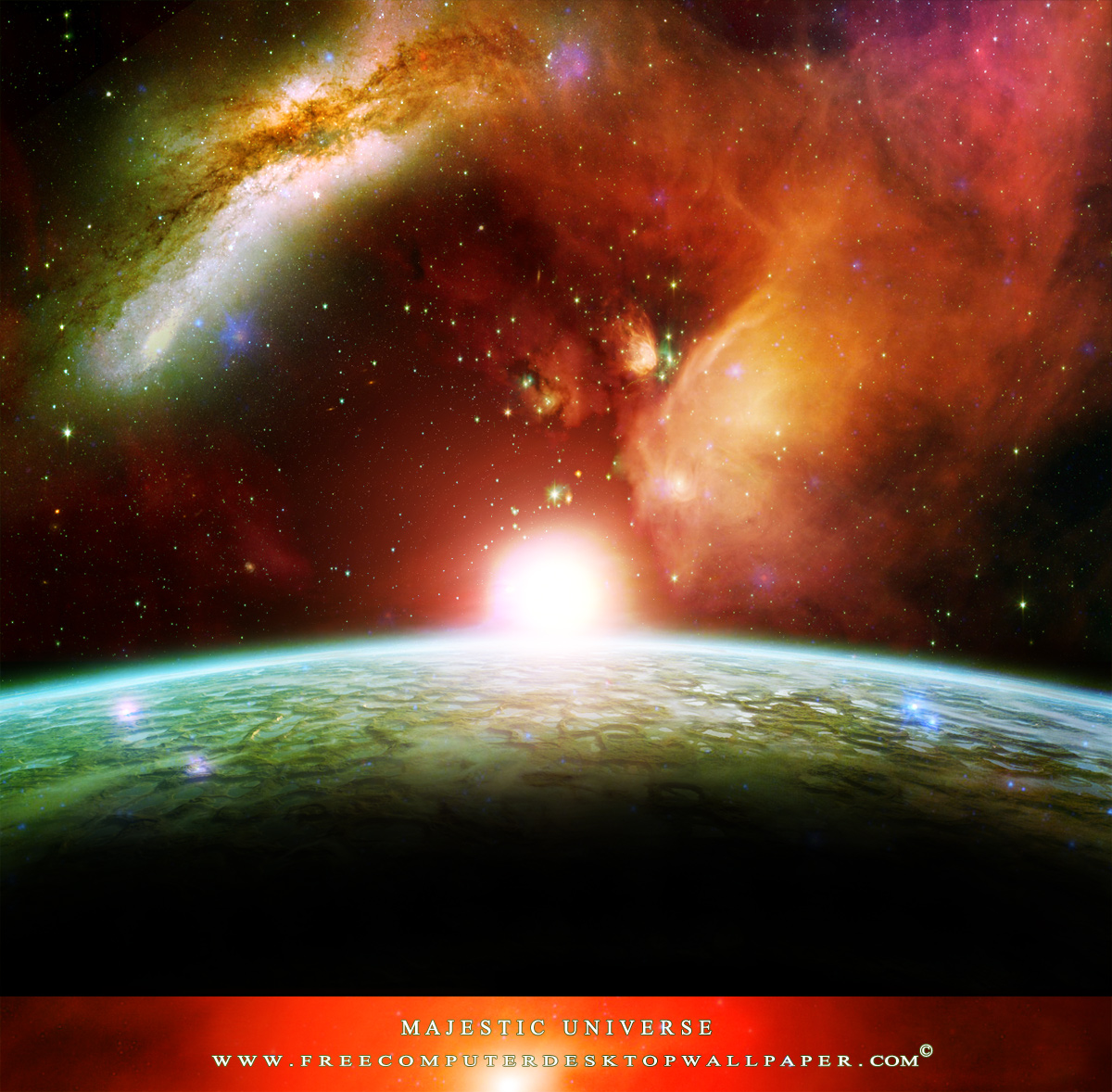 “¡Majestad!”
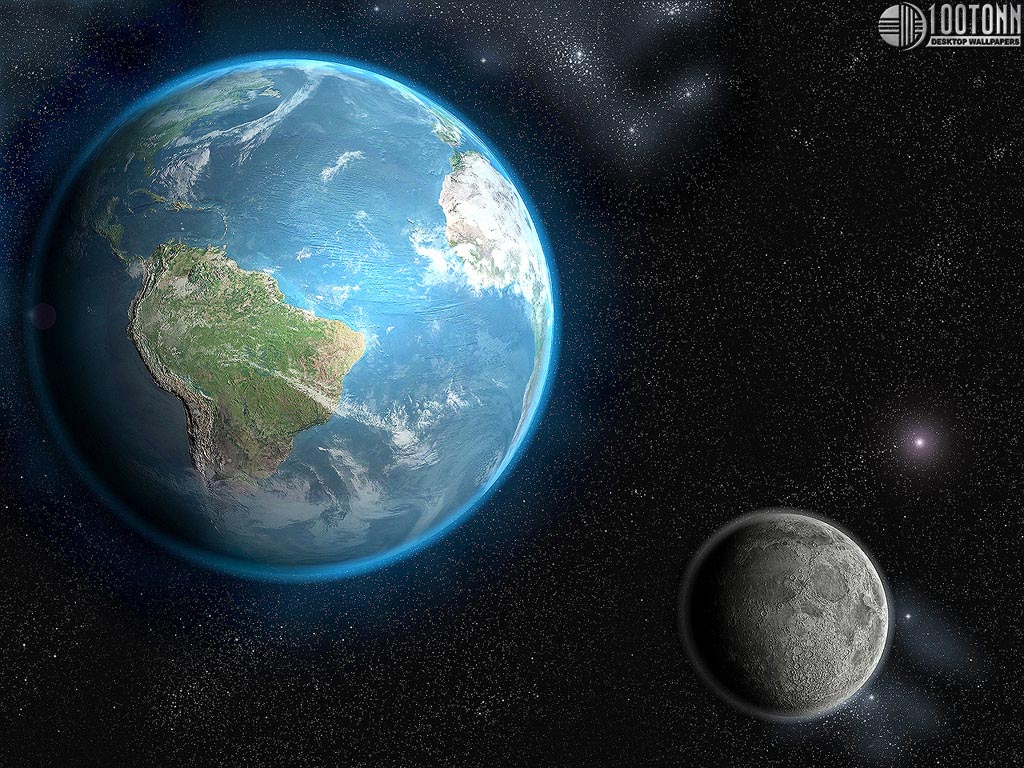 Majestad, excelsa majestad. Tributadle  
la gloria y el honor.
Majestad, por siempre ensalzad  al Salvador, digno Señor, el Vencedor.
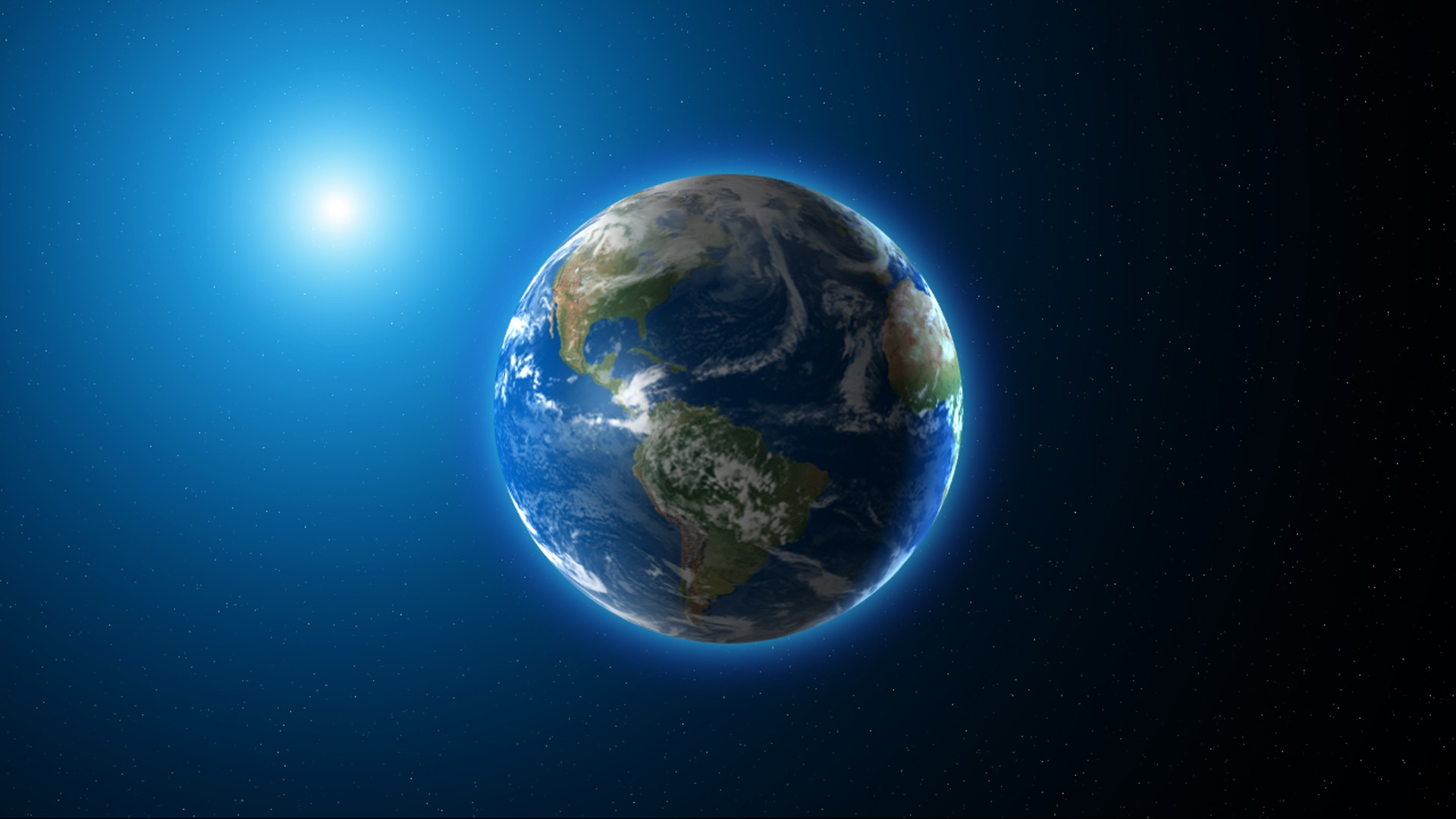 Alabad, engrandeced su santo nombre. Adorad, magnificad al gran Redentor. Majestad. Por siempre ensalzad  al Salvador, digno Señor, el Vencedor.
Majestad, divina majestad.Dios eterno es Jesucristo el Señor.
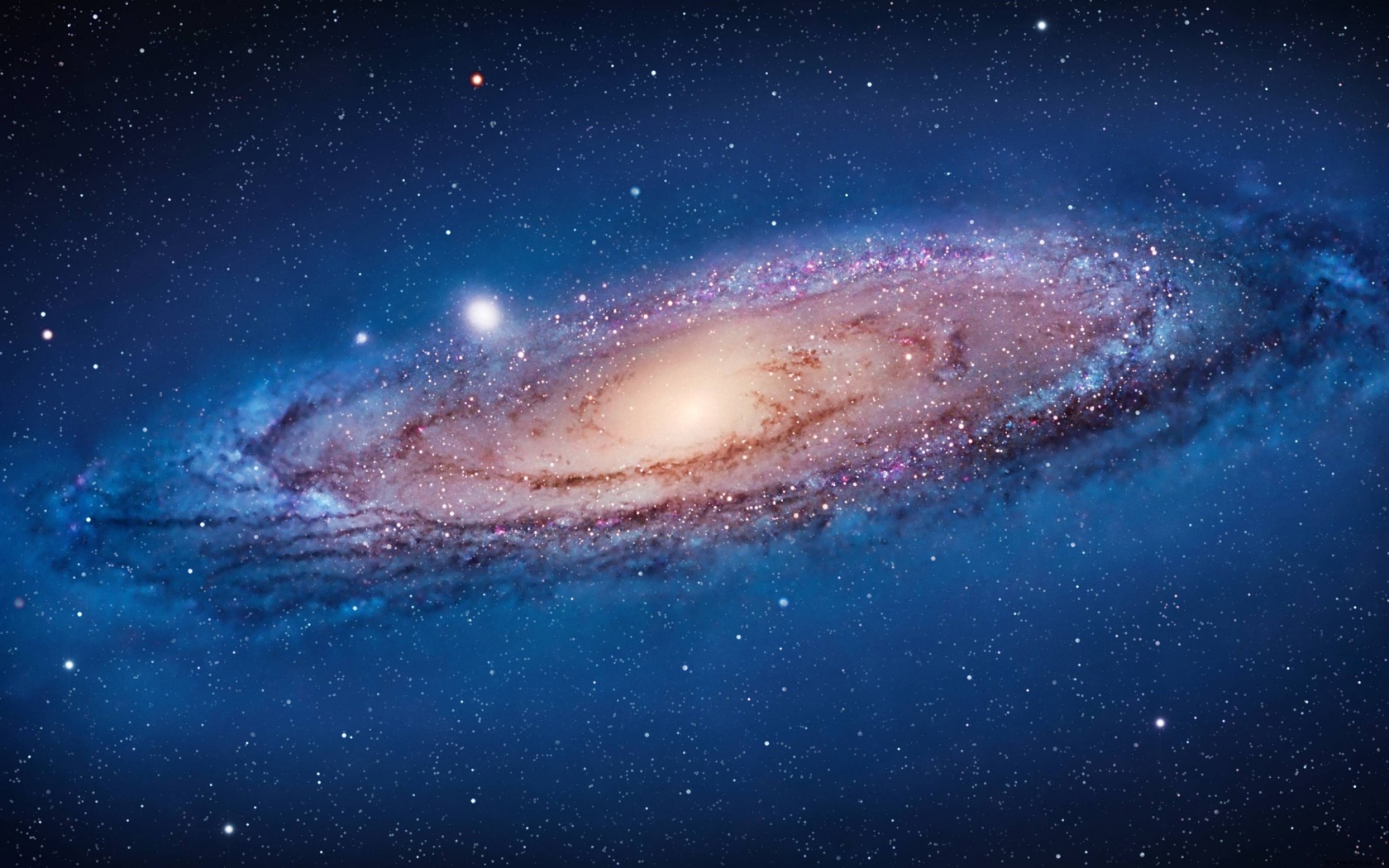 Majestad. De su poder cantad.Él es Creador, Sustentador, Gobernador.
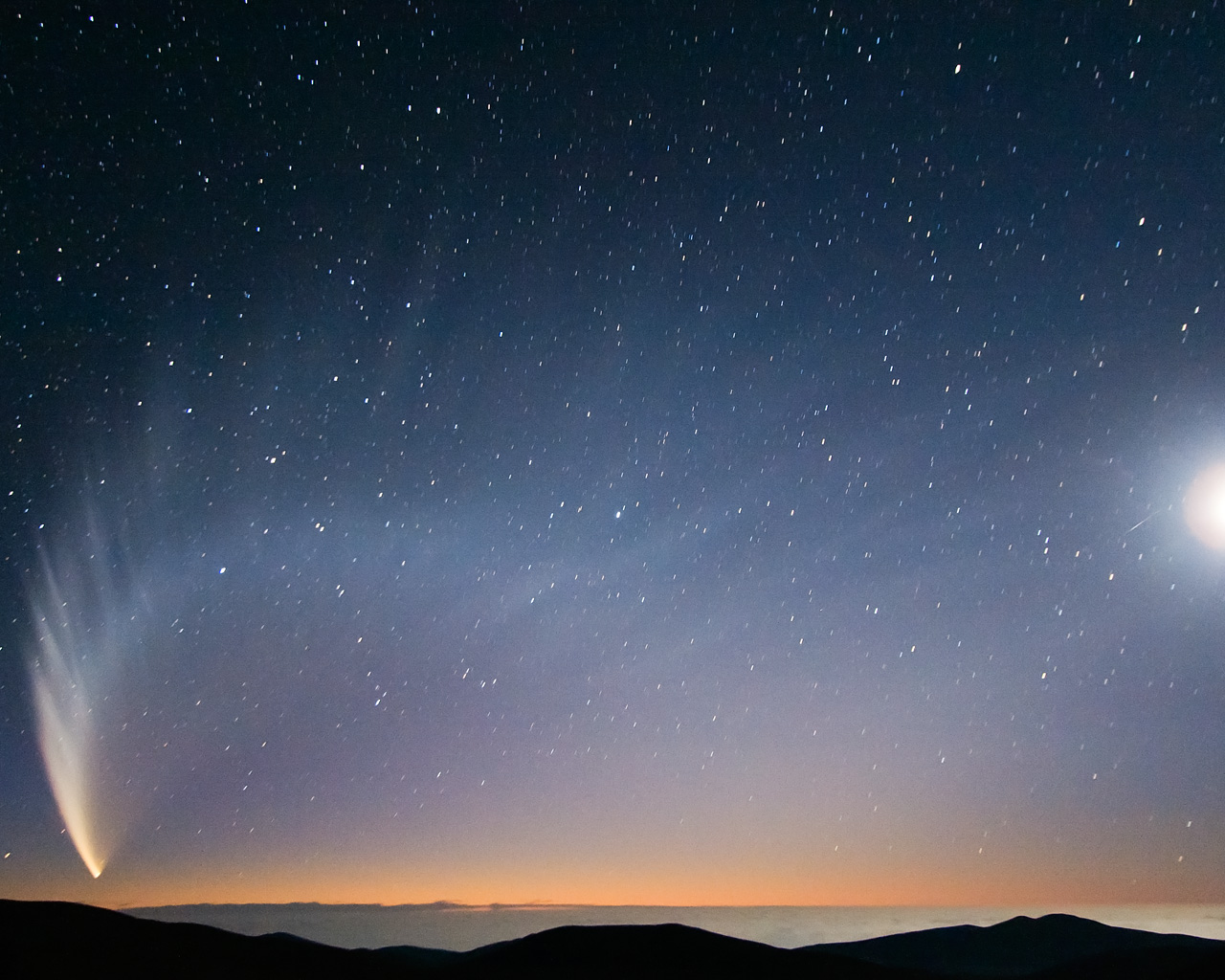 Alabad, engrandeced su santo nombre. Adorad, magnificad al gran Redentor.Majestad, de su poder cantad.El es Creador, Sustentador, Gobernador.
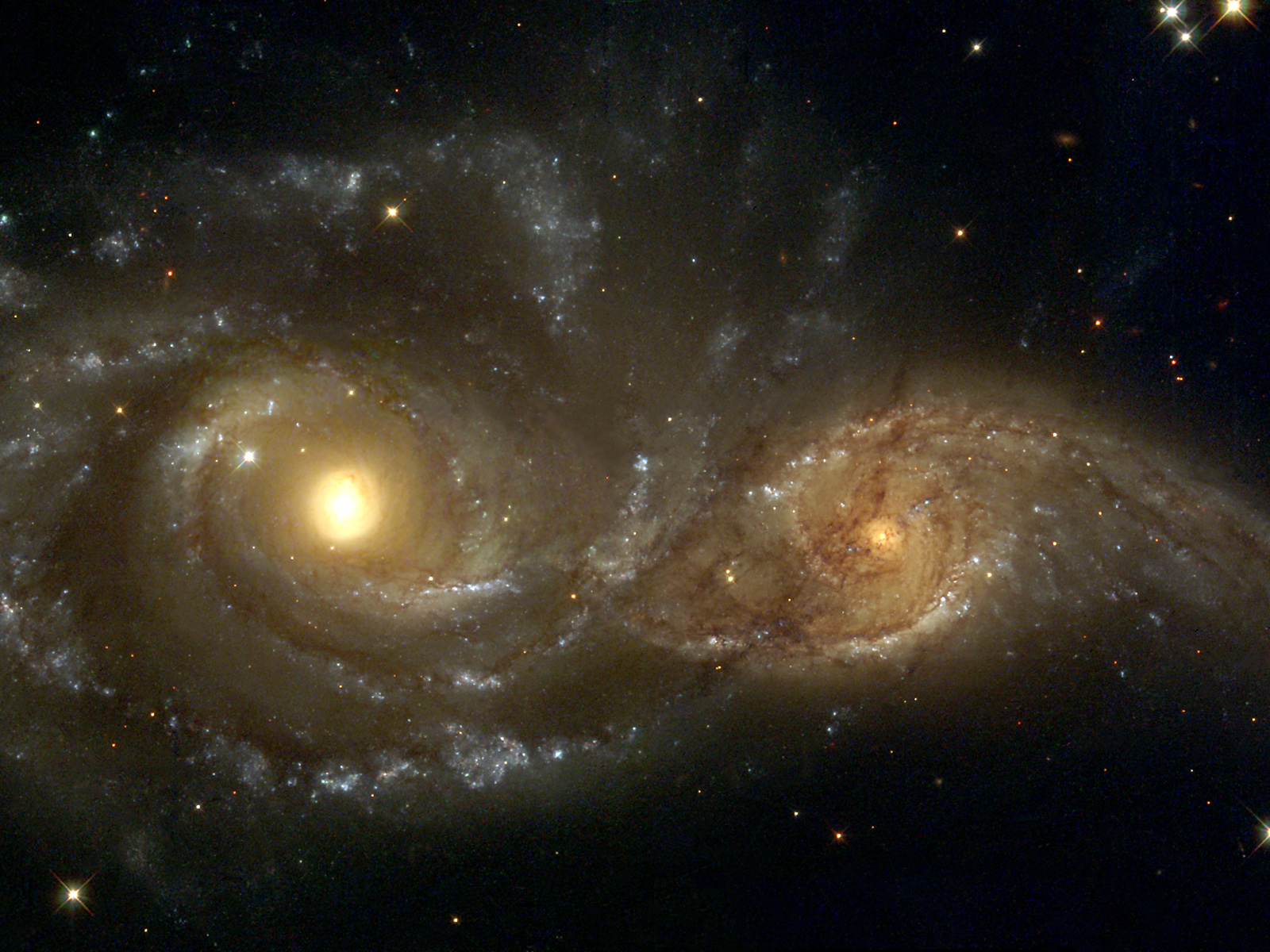 Majestad, eterna majestad.Al que era, que es, y siempre será.Majestad. Su triunfo proclamad.Pronto vendrá, nos llevará  y reinará.
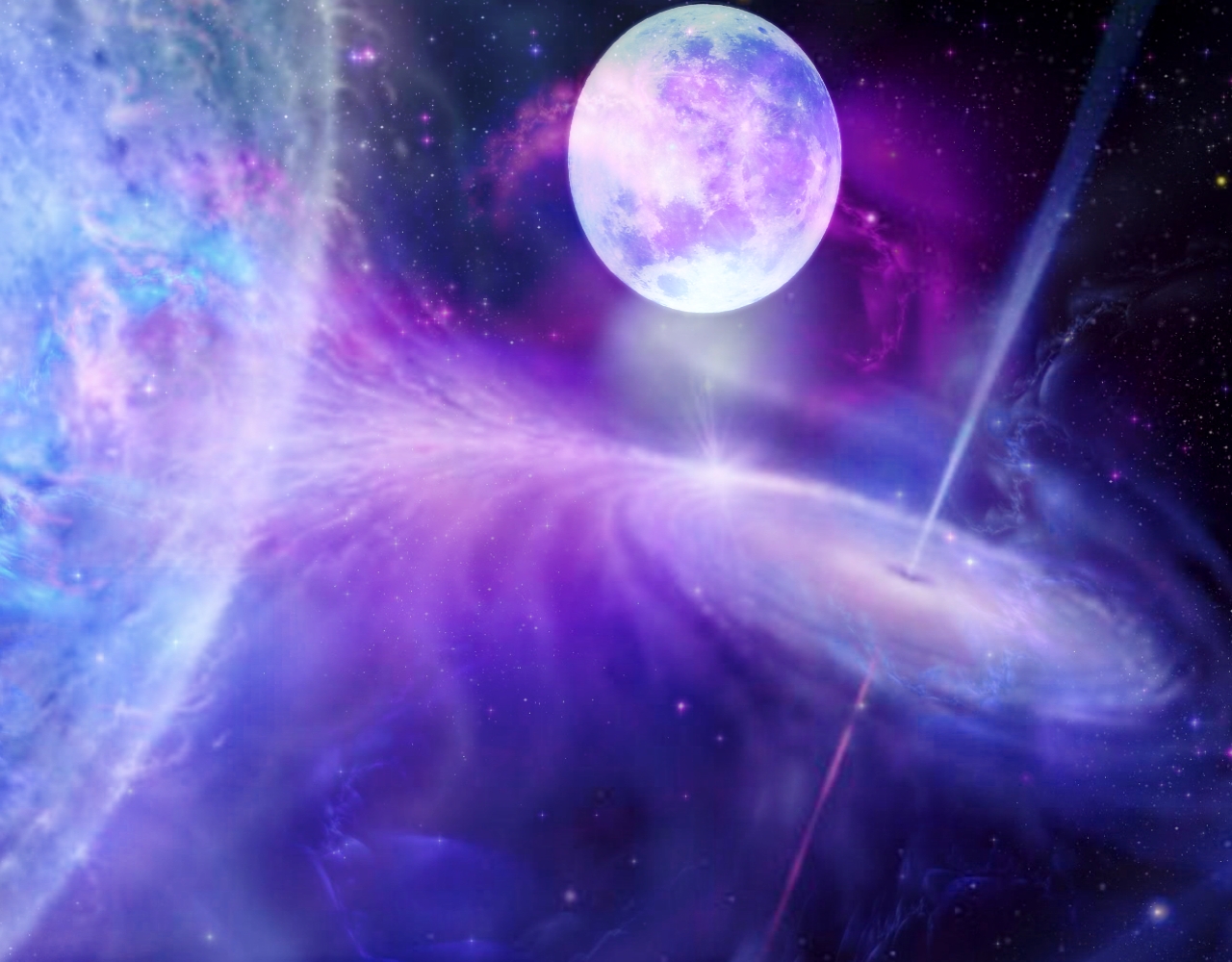 Alabad,  engrandeced  su santo  nombre. Adorad,  magnificad  al gran Redentor.Majestad. Su  triunfo proclamad.Pronto vendrá, nos llevará y reinará.Pronto vendrá, nos llevará y reinará.